Succinct Interactive Oracle Proofs:
Applications and Limitations
Shafik Nassar, Ron Rothblum
Technion
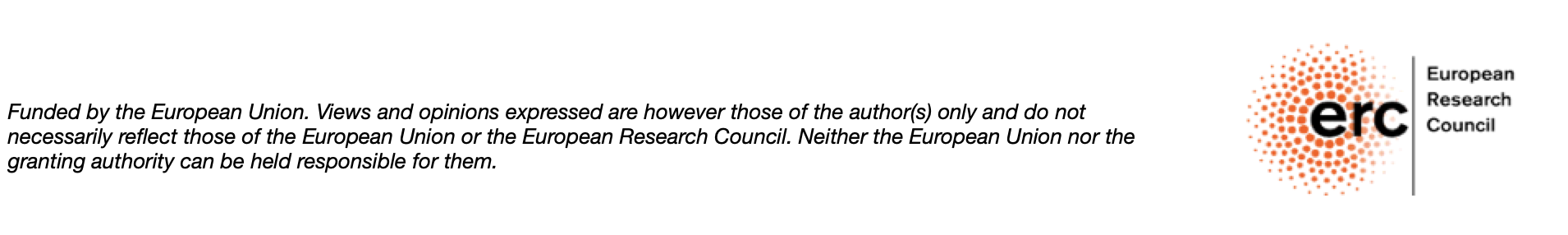 [Speaker Notes: Add affiliation
MIGHT NEED to add funding/info]
Interactive Oracle Proof
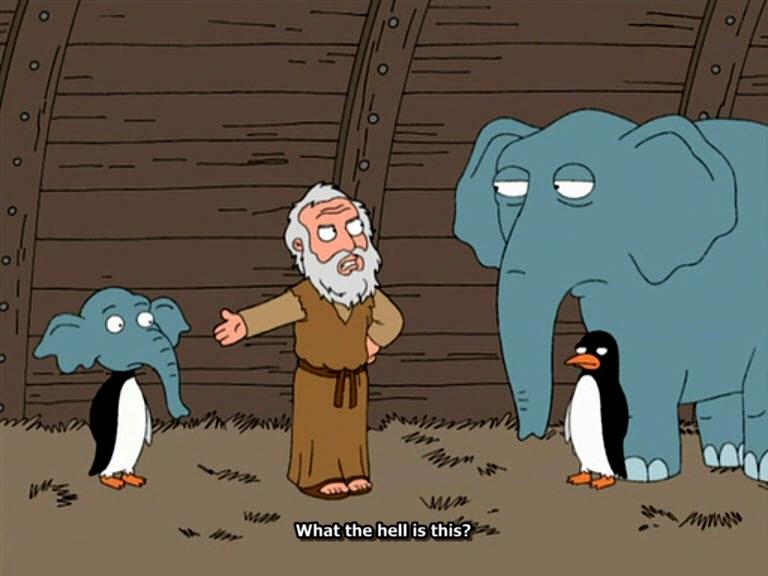 IPs where the verifier gets oracle access to the prover messages
Alternatively…Interactive analogue of PCPs
IP
IOP
PCP
BCS16
RRR16
Interactive Oracle Proofs
Public-coin
[Speaker Notes: You know PCPs,Ips, here are IOPs!
Soundness, completeness

Emphasize that IOPs that we care about are public-coin,
the rest of the properties are "extra fun" properties.
Maybe remove efficient prover?]
What are IOPs good for?
Applications:
Succinct Arguments
Delegation of computation
Hardness of approximation
BCS16,….
RRR16
ACY21,ACY22
How short can PCP/IOP be?
Succinct IOPs
FS11
KR08
RR21
[Speaker Notes: Q: Why care about succinctness if we can use Killian?
A: Killian gives us succinct arguments. If we want proofs, then we should care about communication complexity. In addition, better cc yields better parameters in other applications e.g. hardness of approximation
It’s a natural question, seems irrelevant in the previous applications, but we show an application that levergaes succinctness

Verbally explain why succinct for SAT doesn't imply that for CSAT
Verbally explain about decision complexity of the relation

Ir’s]
What are Succinct IOPs good for?
Natural question (theoretical perspective)
But…
For succinct arguments, the communication complexity is actually not the bottleneck!
[Speaker Notes: Our first result shows an application for ZKP]
Succinct Interactive Oracle Proofs:
Applications and Limitations
Shafik Nassar, Ron Rothblum
Technion
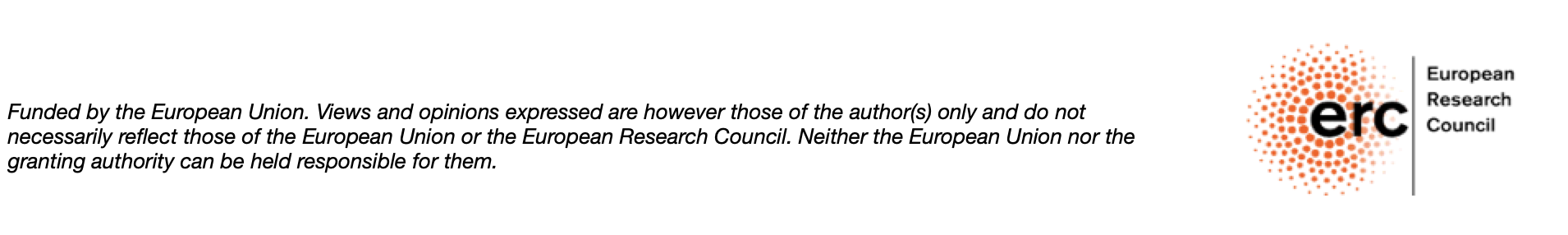 [Speaker Notes: Add affiliation
MIGHT NEED to add funding/info]
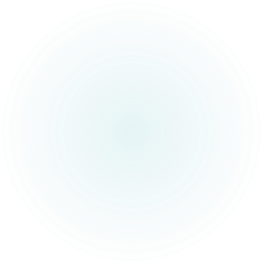 Results
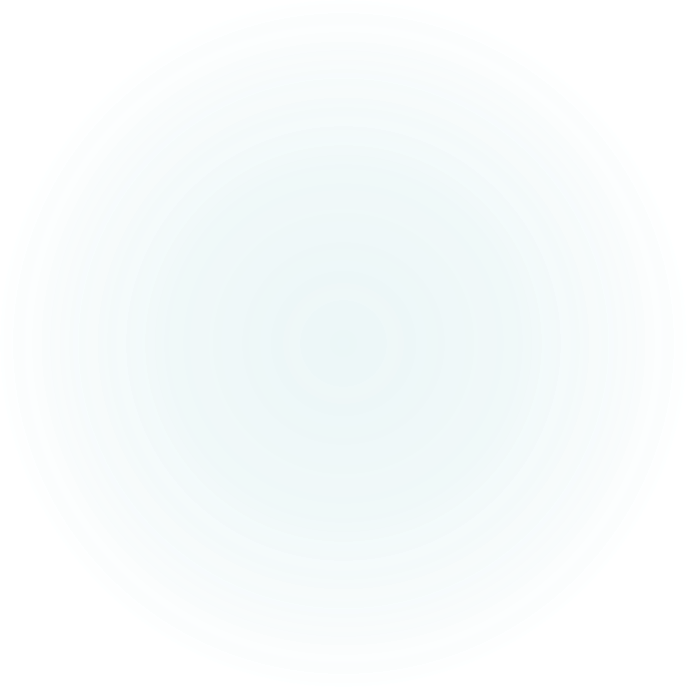 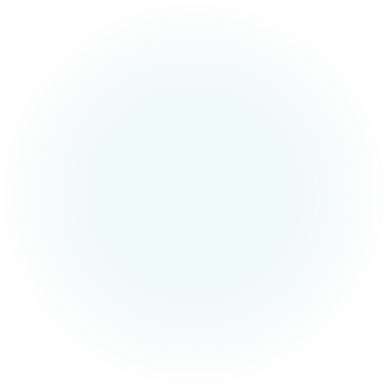 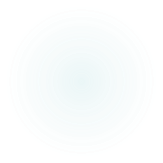 [Result 1]Application of Succinct IOPs
Succinct IOP
Succinct ZKP
IOP-2-ZKP
Compiler
Earlier work focused on compiling IOPs to arguments
Here, we do proofs
Statistically sound
Under minimal assumption: OWF
OW93
[Speaker Notes: Enumerate results
Same width arrows
Change color of OWF box

Emphasize: earlier work focus on compiling IOPs to arguments, here we do proofs]
GMR85
Zero-Knowledge Proofs
Succinct ZKPs state of the art
GGI+15
IKOS08,KR08,GKR08
[Speaker Notes: In a nutshell: don’t have succinct ZKPs for all of NP under OWF

Don’t have ZKP with]
Corollary:Succinct ZKP
Combining this compiler with RR21, we get the shortest known ZKP for bounded space NP relations under OWF
RR21 IOP
IOP-2-ZKP
Compiler
[Speaker Notes: Bounded space NP relations: can be verifier in polynomial time and n^\eps space for a small enough epsilon (which implies this result for polylog(n) space as well!)

That’s our first result, let’s see the 2nd result…]
Succinct ZKPs state of the art
GGI+15
IKOS08,KR08,GKR08
This work
[Speaker Notes: In a nutshell: don’t have succinct ZKPs for all of NP under OWF

Don’t have ZKP with]
Beyond bounded-space?
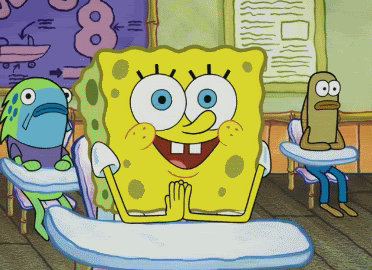 Succinct IOPs imply succinct ZKPs
We’d like to get succinct ZKPs for all of NP
Back to the question: succinct IOP for all of NP?
[Speaker Notes: Check if KR ask that question? They do NOT]
Succinct IOP for NP?
Known limitations on PCPs/IPs are inapplicable:
We have succinct IPs: just send the witness
[FS11] technique rules out succinct PCP for SAT – but we have succinct IOP for SAT!
Result 2 : TL;DR
Under a new but reasonable complexity conjecture, there is no succinct IOP for all of NP
[Result 2]Limitation of Succinct IOPs
Succinct IOP
Small space alg.with preprocessing
IOP-2-SSPP
Compiler
[Speaker Notes: A1 is a polynomial time preprocessing algorithm
A2 is a small space algorithm

Maybe add why the lower bounds on IPs/PCPs don't work?]
Small Space with Preprocessing
Yes/No
[Result 2]Limitation of Succinct IOPs
[Speaker Notes: A1 is a polynomial time preprocessing algorithm
A2 is a small space algorithm

Maybe add why the lower bounds on IPs/PCPs don't work?]
[Result 2]Limitation of Succinct IOPs
Corollary:
[Speaker Notes: A1 is a polynomial time preprocessing algorithm
A2 is a small space algorithm

Maybe add why the lower bounds on IPs/PCPs don't work?]
Complexity Conjecture
“Succinct space” =space polynomial in the witness (and log in instance)
SAT can be solved in succinct space
CSAT seems to require circuit-size space
In fact, evaluating a circuit on a certain input is believed to require circuit-size space
If we perform PPT preprocessing, will succinct space be sufficient for CSAT?
PTC77
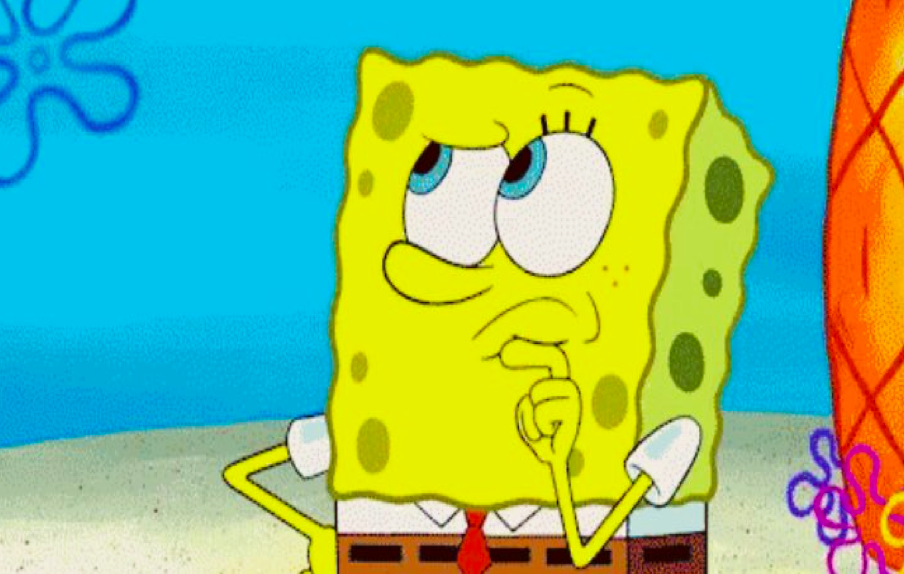 [Speaker Notes: C evaluation is done using “pebbling” techniques.
There is a lower bound that pebbling requires \Omega(n) size.
PTC77: Wolfgang J. Paul, Robert Endre Tarjan, and James R. Celoni. Space bounds for a game on graphs 

It would be surprising if poly(circuit size) time preprocessing can help!
Explain about the 2 extremes]
Complexity Conjecture
Complexity Conjecture
Summary of Results
Open Questions…
Questions?
Thanks 
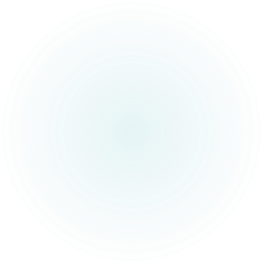 Techniques
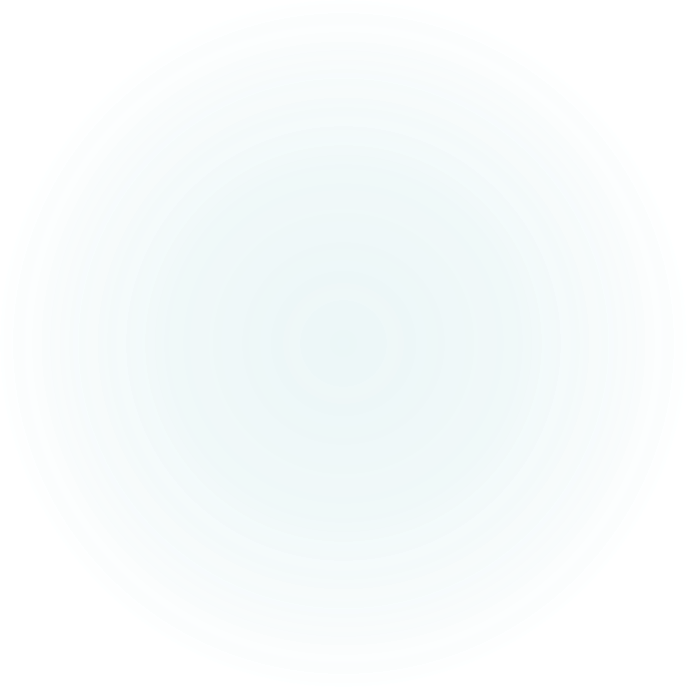 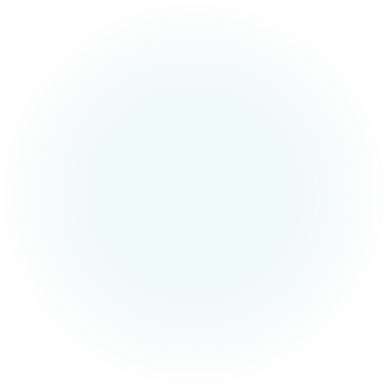 IOP to ZKP
IOP to SSPP
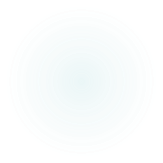 [Result 1]Application of Succinct IOPs
Succinct IOP
Succinct ZKP
IOP-2-ZKP
Compiler
[Speaker Notes: Enumerate results
Same width arrows
Change color of OWF box

Emphasize: earlier work focus on compiling IOPs to arguments, here we do proofs]
IOPtoZKP
Techniques
Notarized Envelopes: 
“Encrypted Interaction”: P commits to msgs
Instead of P revealing msgs, it proves in ZK that had it indeed revealed, V would accept
BGG+88
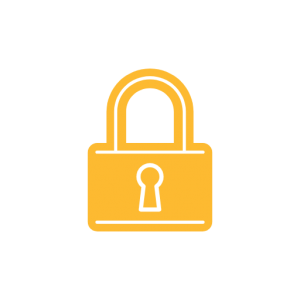 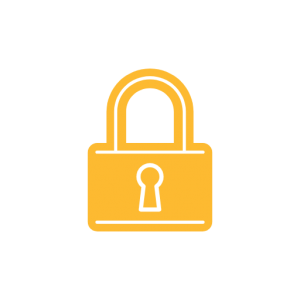 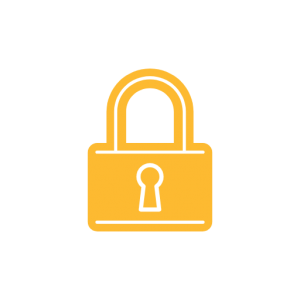 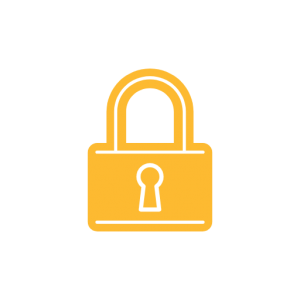 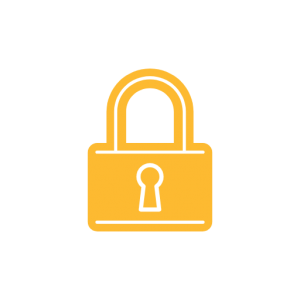 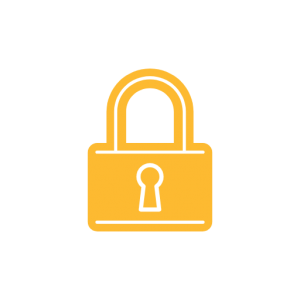 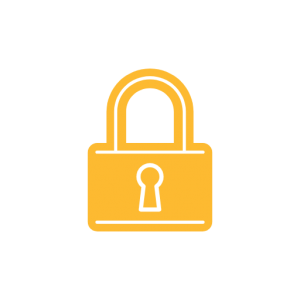 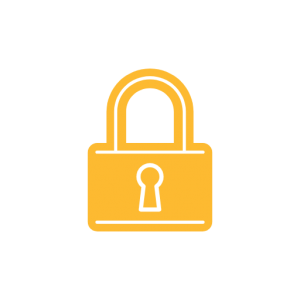 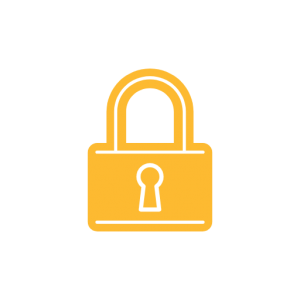 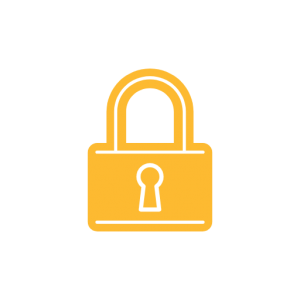 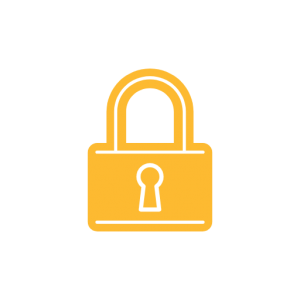 There exists a decommitment s.t. the revealed msgs make V accept
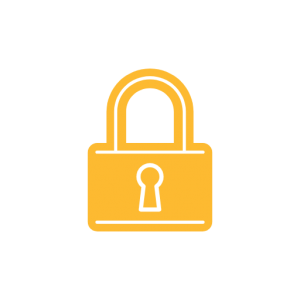 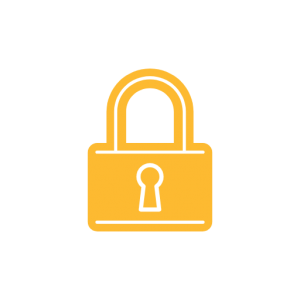 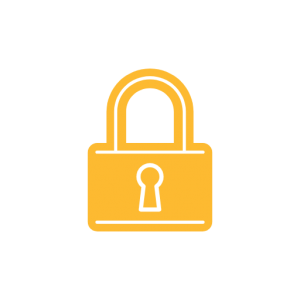 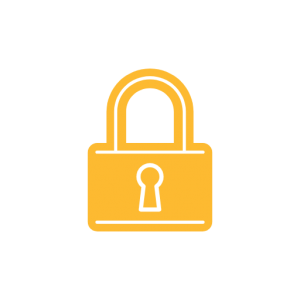 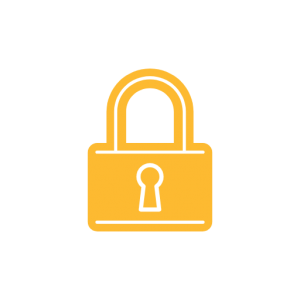 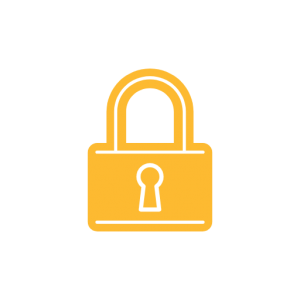 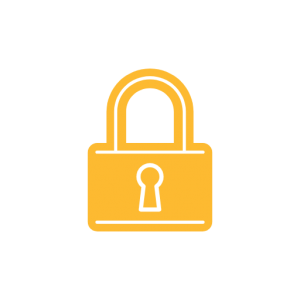 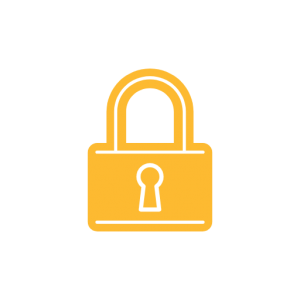 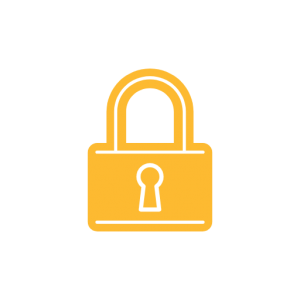 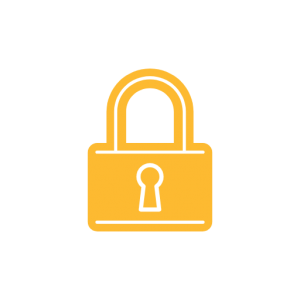 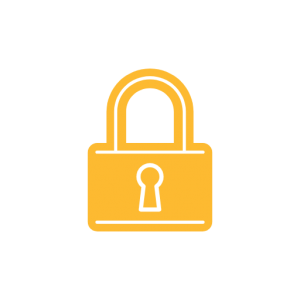 ZKP
[Speaker Notes: ZKP parameters depend on the communication complexity

Add citations for techniques]
IOPtoZKP
Techniques
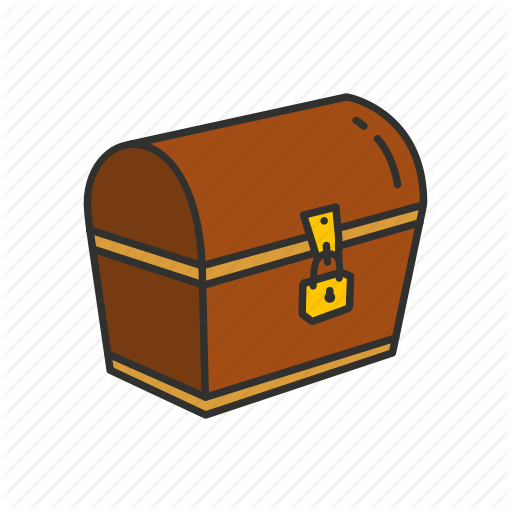 Just use PRF, commit to seed
The end statement depends on the seed and the specific locations!
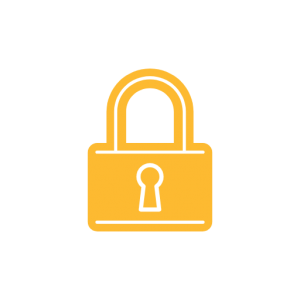 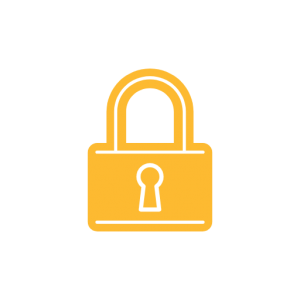 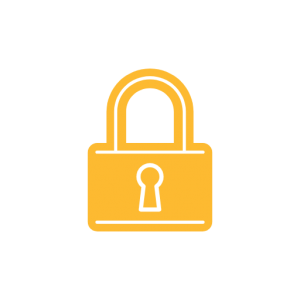 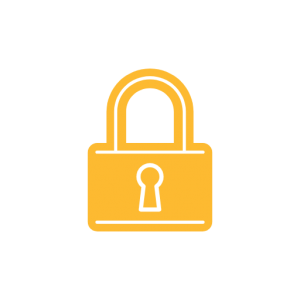 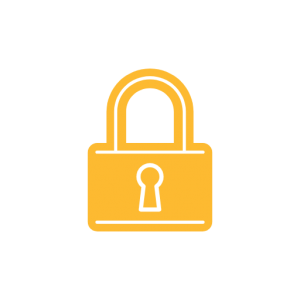 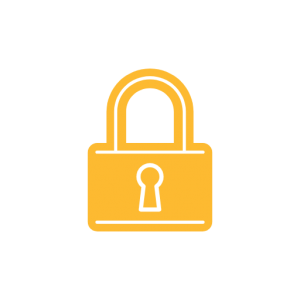 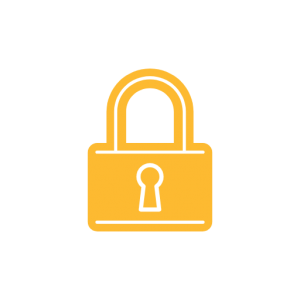 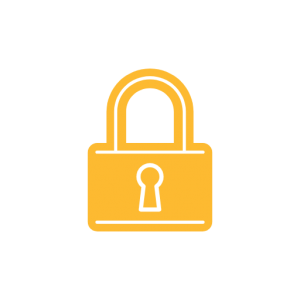 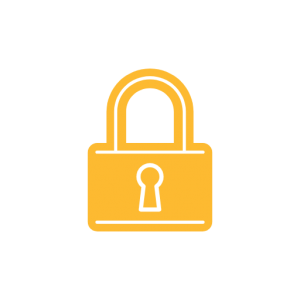 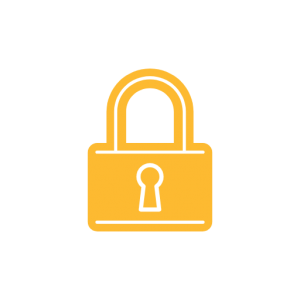 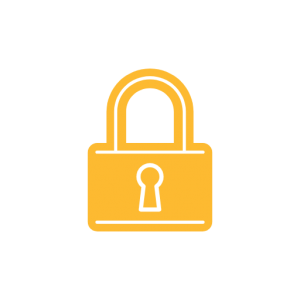 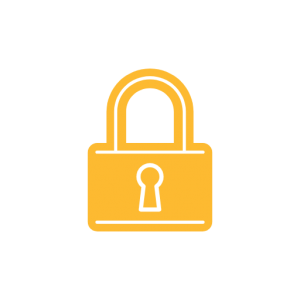 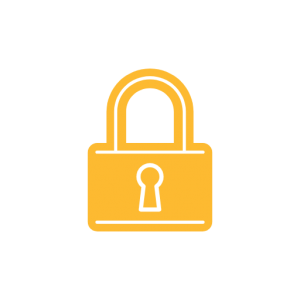 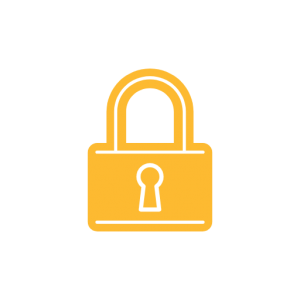 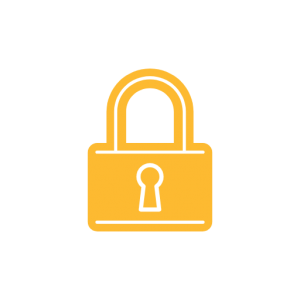 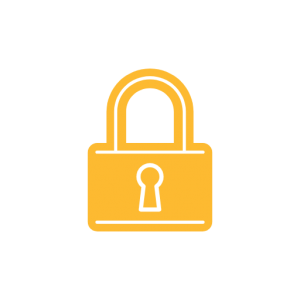 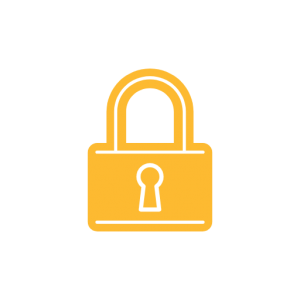 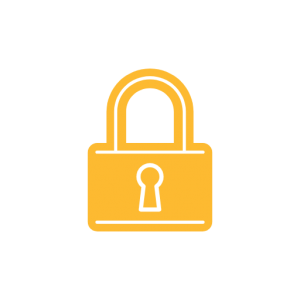 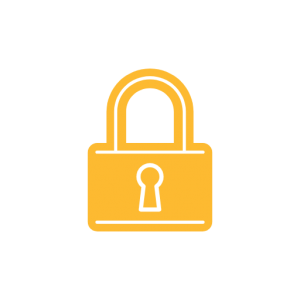 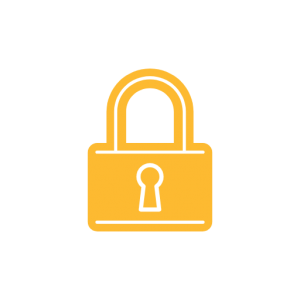 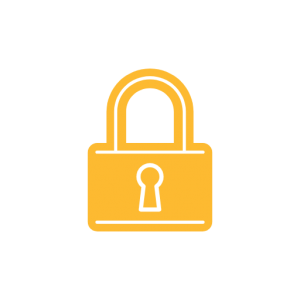 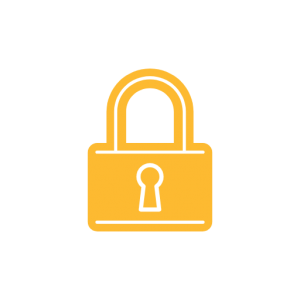 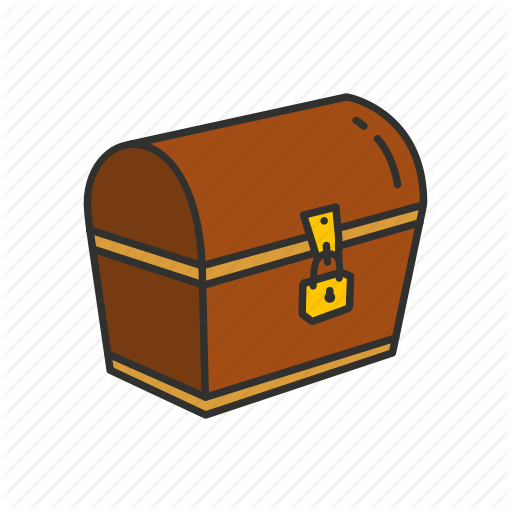 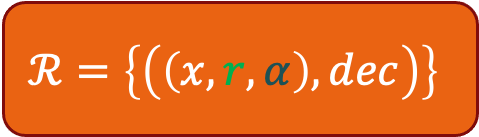 ZKP
[Speaker Notes: Similar to Killian’s local opening idea for succinct args from PCPs

This makes the ZKP shorter, but still not short enough It depends on the entire computation of the verifier…]
An issue…
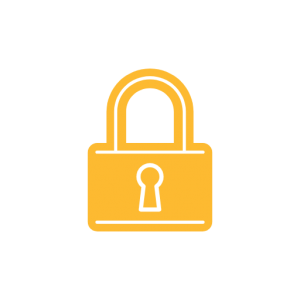 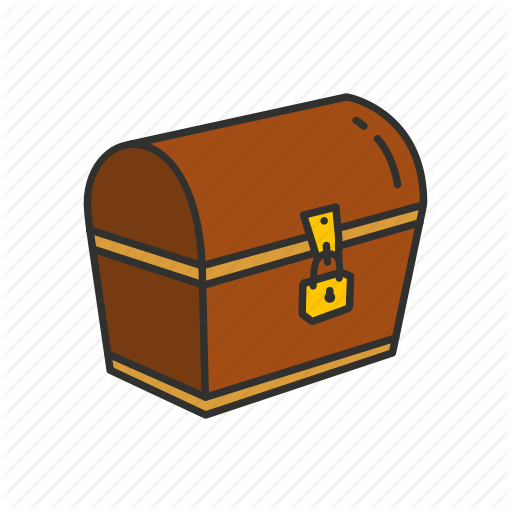 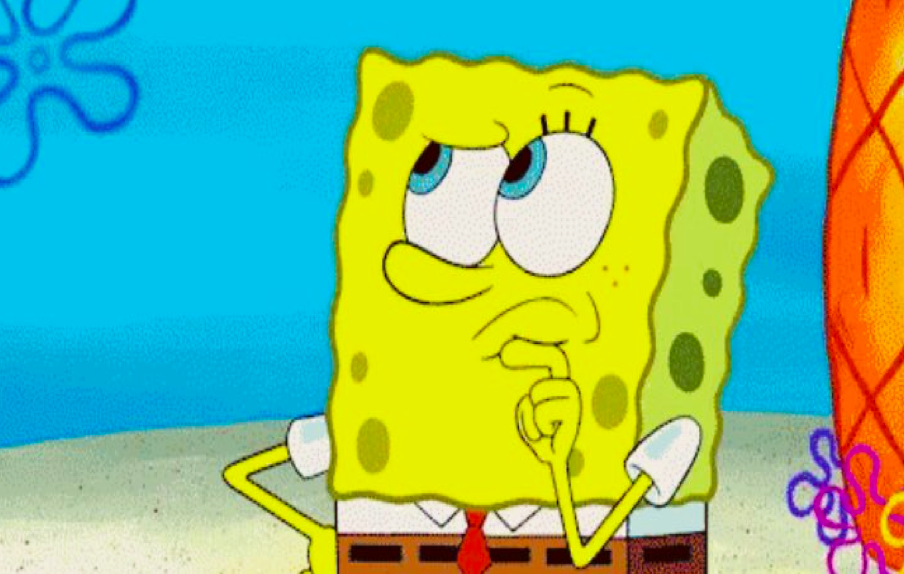 IOPtoZKP
Non-adaptive IOP
Non-adaptive
1. Interaction
2. Local Computation
3. Evaluation
[Speaker Notes: just to set up notation]
IOPtoZKP
Compact IOP
Non-adaptive
2. Local Computation
IOPtoZKP
Techniques
Utilizing Compactness:
ZKP only depends on compactness and security parameter
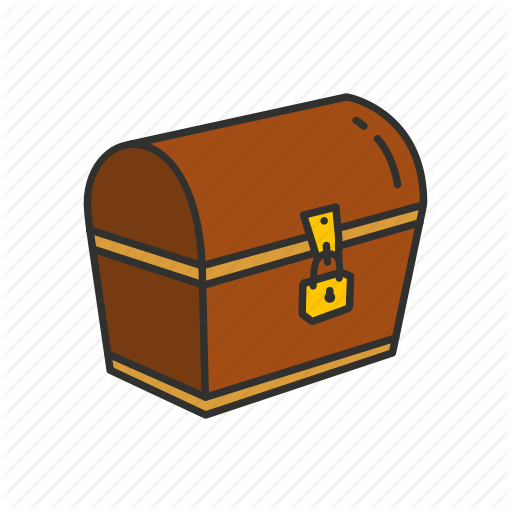 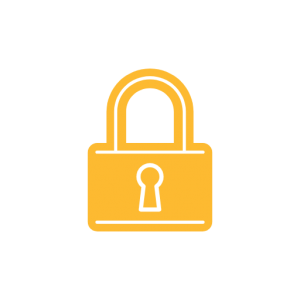 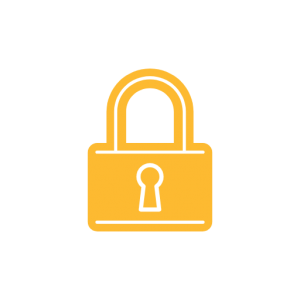 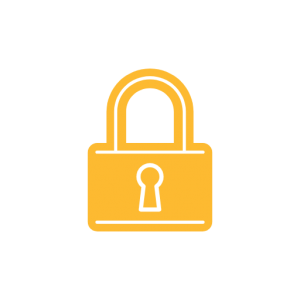 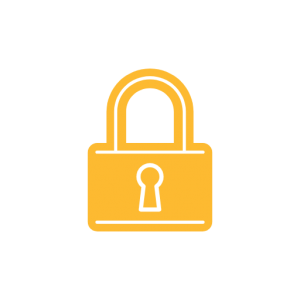 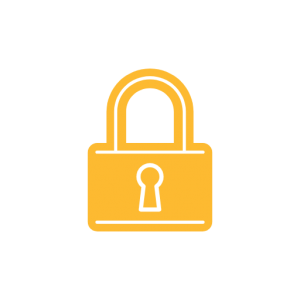 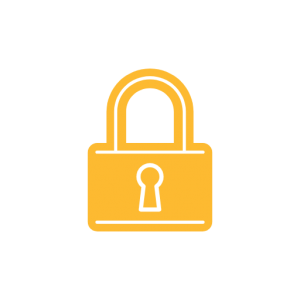 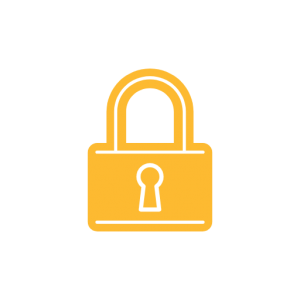 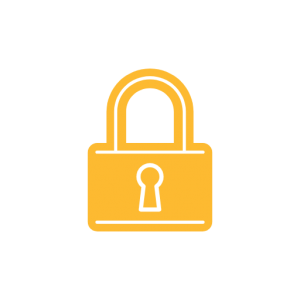 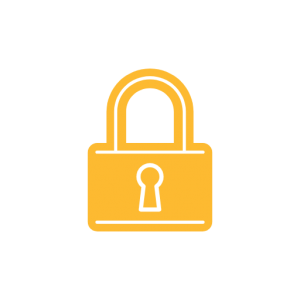 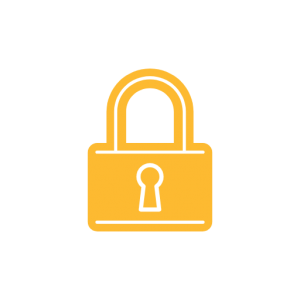 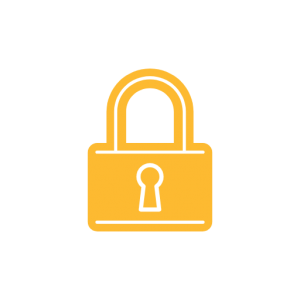 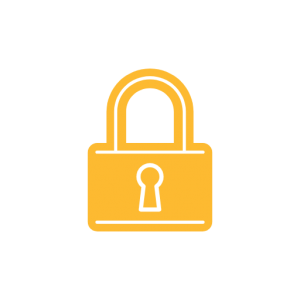 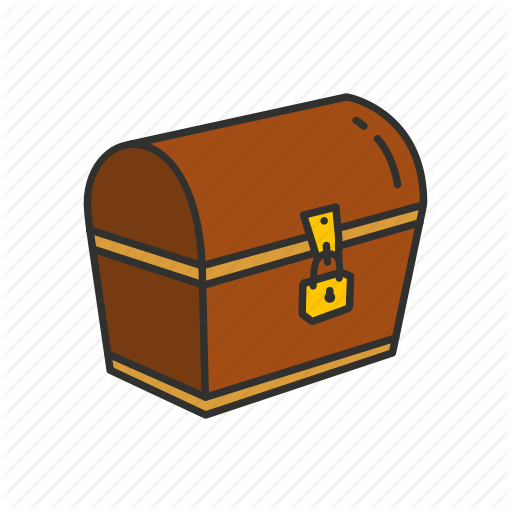 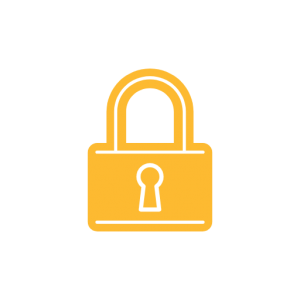 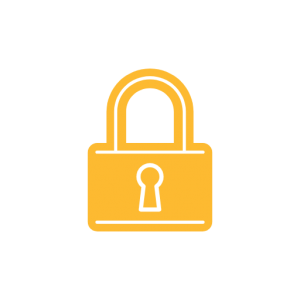 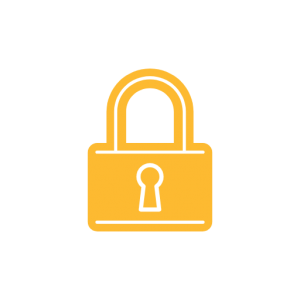 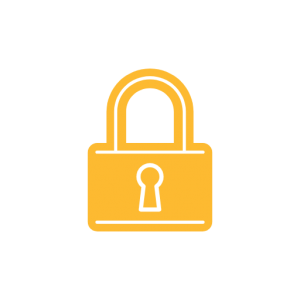 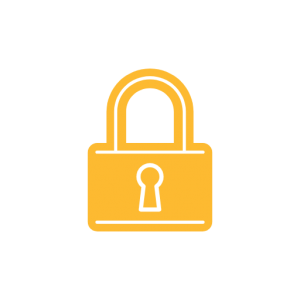 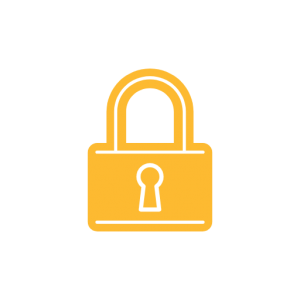 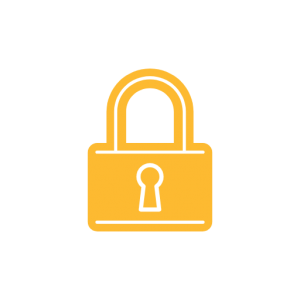 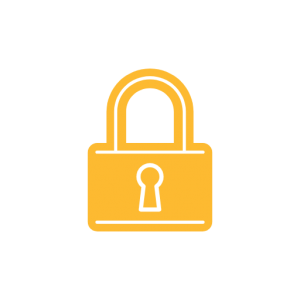 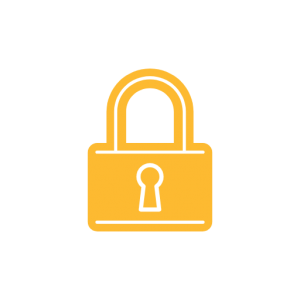 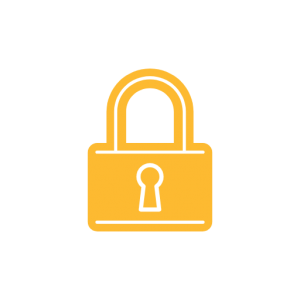 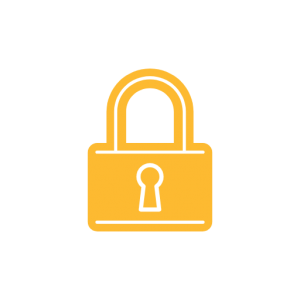 ZKP
IOPtoZKP
Ingredients
Your favorite ZKP for NP
Statistically binding Commitment scheme
Pseudorandom Function
Under minimal assumption: OWF
[Speaker Notes: Similar to Killian’s local opening idea for succinct args from PCPs]
IOPtoZKP
The Protocol
[Speaker Notes: Similar to Killian’s local opening idea for succinct args from PCPs]
IOPtoZKP
IOP to ZKP
IOP-2-ZKP
Compiler
Under minimal assumption: OWF
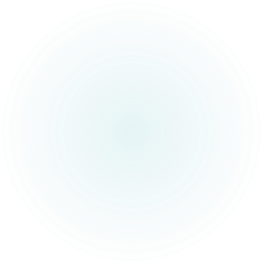 Techniques
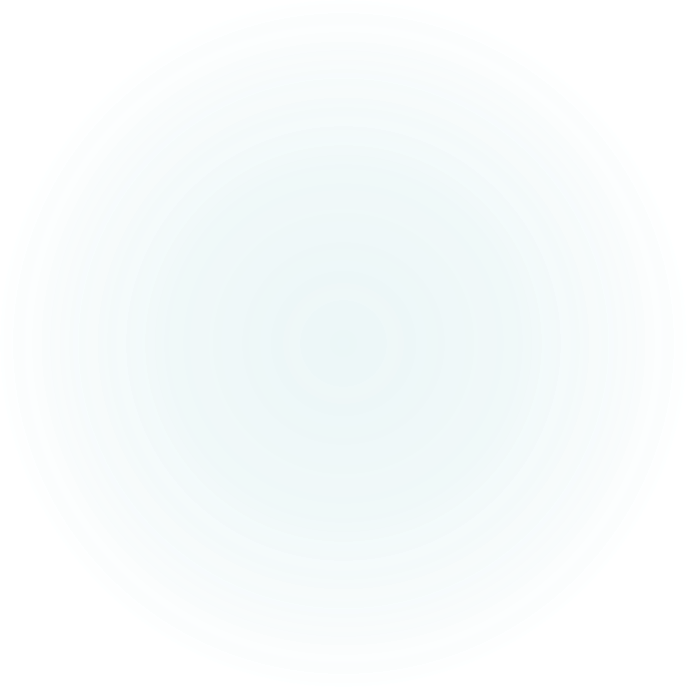 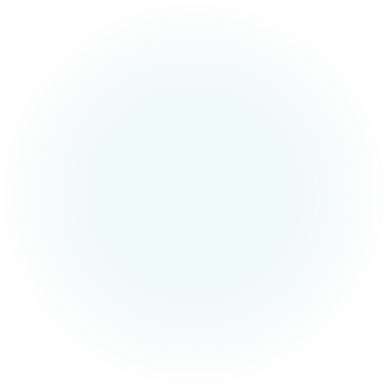 IOP to ZKP
IOP to SSPP
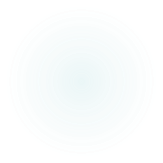 IOPtoSSPP
IOP Verifier in Small Space
Each randomness defines a formula
Think of the predicate for a non-adaptive IOP
If we write all formulas in advance
As truth-tables
Decision trees (adaptive IOPs)
 Then the verifier can run in very, very small space
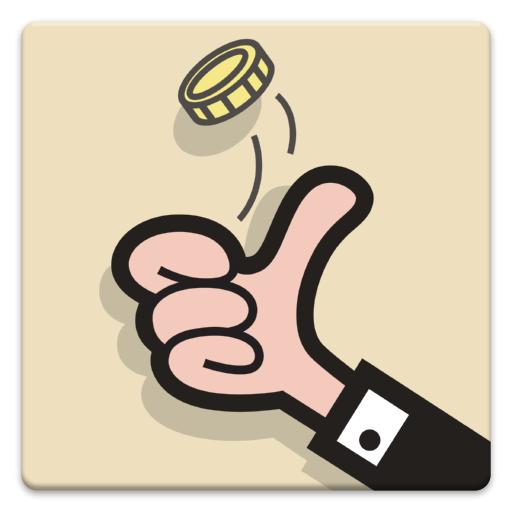 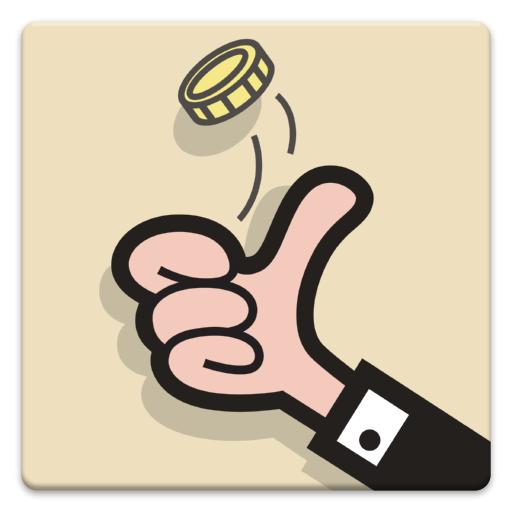 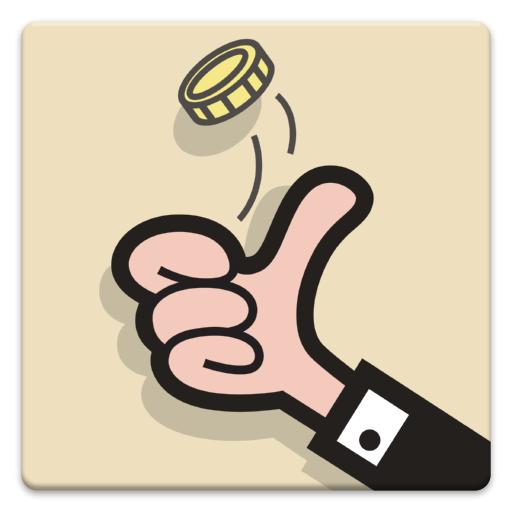 [Speaker Notes: Note that we are underutilizing the soundness here: we don’t use the fact that there is a significant fraction of rejecting paths]
IOPtoSSPP
IOPs to Small Space
[Speaker Notes: We have no problem limiting the number of queries, but standard parameter regimes allow rc to be superlog which gives us a superpolynomial instance size]
IOPtoSSPP
Small Space with Preprocessing
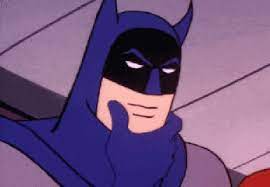 [Speaker Notes: Don’t actually need to write down the quantifiers!]
IOPtoSSPP
Randomness Reduction
[Speaker Notes: Don’t actually need to write down the quantifiers!]
Randomness Reduction
IOPtoSSPP
Randomness Reduction
[Speaker Notes: Don’t actually need to write down the quantifiers!]
IOPtoSSPP
Randomness Reduction
IOPtoSSPP
Probabilistic Preprocessing
Summary of Results
Open Problems…
Questions?
Thanks 